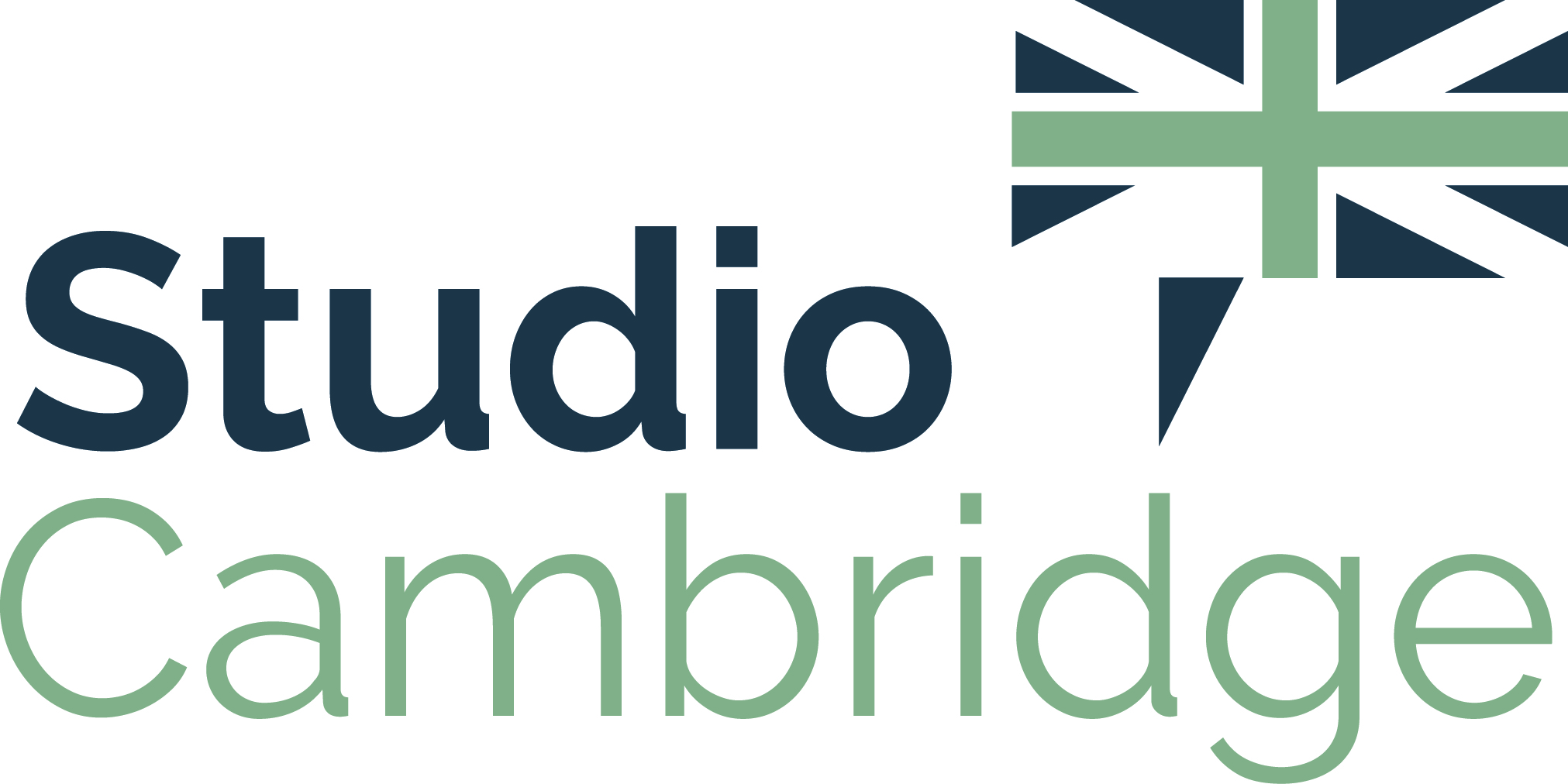 Sir Christopher Classic
2022 Example Timetable – Week One
Monday
Friday
Tuesday
Wednesday
Thursday
Saturday
Sunday
Free morning for relaxing or enjoying Cambridge city centre
Excursion to London including a sightseeing tour of Buckingham Palace, Big Ben, the Houses of Parliament and Westminster Abbey
09:00-10:30
English topic and 
life skills lessons
1 & 2
English topic and 
life skills lessons
1 & 2
English topic and 
life skills lessons
1 & 2
English topic and 
life skills lessons
1 & 2
English topic and 
life skills lessons
1 & 2
11:00-12:30
English communication lessons 3 & 4
Excursion
lessons 
3 & 4
British Culture lessons 
3 & 4
Cambridge University discovery lessons 
3 & 4
British Culture lessons 
3 & 4
Meditation
Cake decorating
Basketball
King’s College visit
Cricket
Quiz
Bag design
Fitzwilliam Museum
Charcoal sketching
Tennis
Football
Sedgwick Museum
Orientation talk and walking tour of Cambridge
Sports or 
arts and crafts
13:30-15:00
Badminton
Traditional English 
tea party
Swimming
Botanic Garden visit
Games night
19:30-21:00
Hidden-Cambridge selfie challenge
Punting on the river Cam
Lecture in a traditional Cambridge University lecture theatre
Sports or arts & crafts
Disco
Movie
Students must be in the residence by 21:30
Chill-out time in the common room areas or bedrooms
Students must be in their own rooms by 23:00
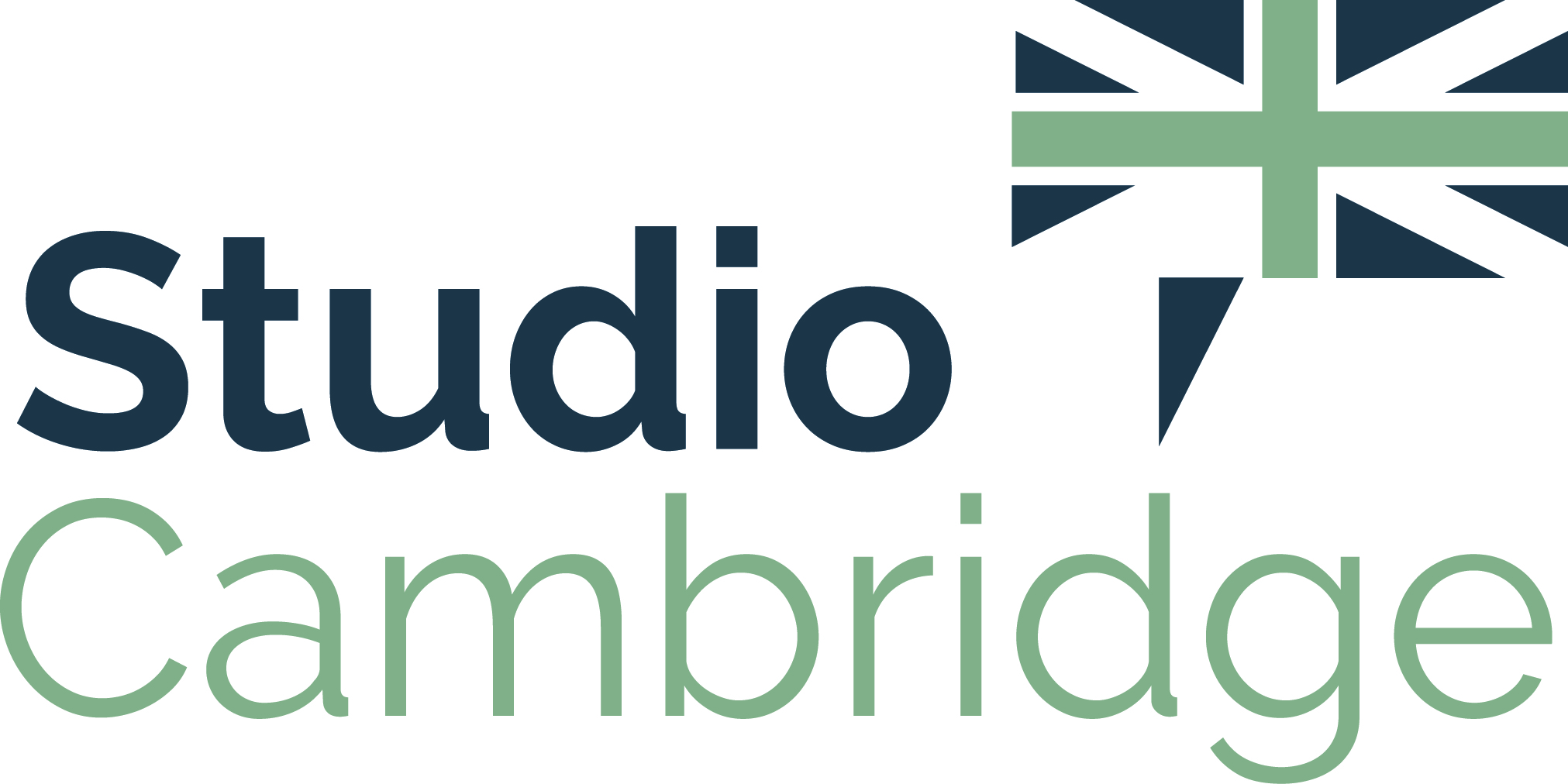 Sir Christopher Classic
2022 Example Timetable – Week Two
Monday
Friday
Tuesday
Wednesday
Thursday
Saturday
Sunday
Return home
Excursion to Windsor Castle
Running club
Cake decoration
Volleyball
Sedgwick Museum
Swimming
Basketball
T-shirt design
University society making
10:00-11:30
Football
King’s College visit
Bag design
Debating club
Ultimate frisbee
English tea party
Charcoal sketching
St John’s College visit
Punting 
Tennis
Meditation
Museum of Anthropology
13:30-15:00
English topic and 
life skills lessons
1 & 2
English topic and 
life skills lessons
1 & 2
English topic and 
life skills lessons
1 & 2
English topic and 
life skills lessons
1 & 2
English topic and 
life skills lessons
1 & 2
English communication lessons 3 & 4
Cambridge University discovery lessons 
3 & 4
Excursion
lessons 
3 & 4
15:30-17:00
British culture 
lessons 
3 & 4
English communication lessons 3 & 4
19:30-21:00
Disco
Cambridge University treasure hunt
Karaoke party
Cambridge 
myth-busting quiz
Sports or arts & crafts
Movie
Students must be in the residence by 21:30
Chill-out time in the common room areas or bedrooms
Students must be in their own rooms by 23:00
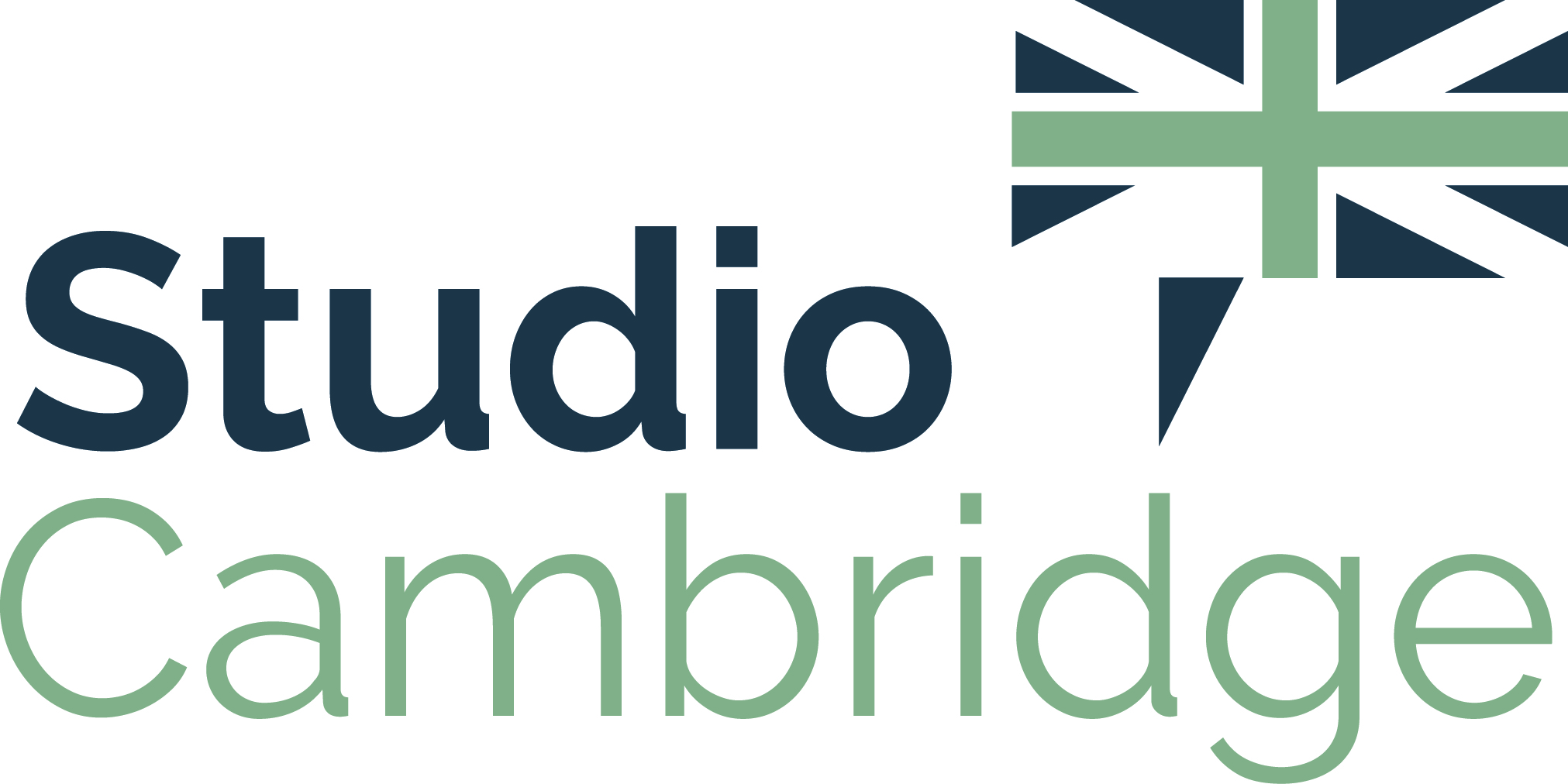 Sir Christopher Classic
2022 Example Activities
Charcoal sketching
Basketball
Fitzwilliam Museum visit
Science lecture at Cambridge University
Badminton
Punting on the River Cam
“Student life” presentation
Cake decorating
Sedgwick Museum visit
Football
T-shirt design
Museum of Anthropology visit
Hidden- Cambridge 
selfie challenge
Tennis
Botanic Garden visit
Create your own university society
Bag design
Running club
Decoupage design
Grantchester river walk
Cambridge myth-busting quiz
Volleyball
Watercolour painting
Bingo
Cambridge University treasure hunt
Ultimate frisbee
Debating club
Meditation
Traditional English tea party
King’s College visit